Аналитика больших данных и методы видеоанализа
Команда: 2 пистолета
Список участников: 
Баландин И. Д. РИ-180021 
Петров С. Н. РИ-180017 
Лунёв Р. М. РИ-180003

Куратор проекта: Шадрин Денис Борисович
Целевая аудитория
Выпускники бакалавриата и специалитета, желающие продолжить обучение в магистратуре.Магистры, которые хотят получить второе высшее образование
Анализ конкурентов
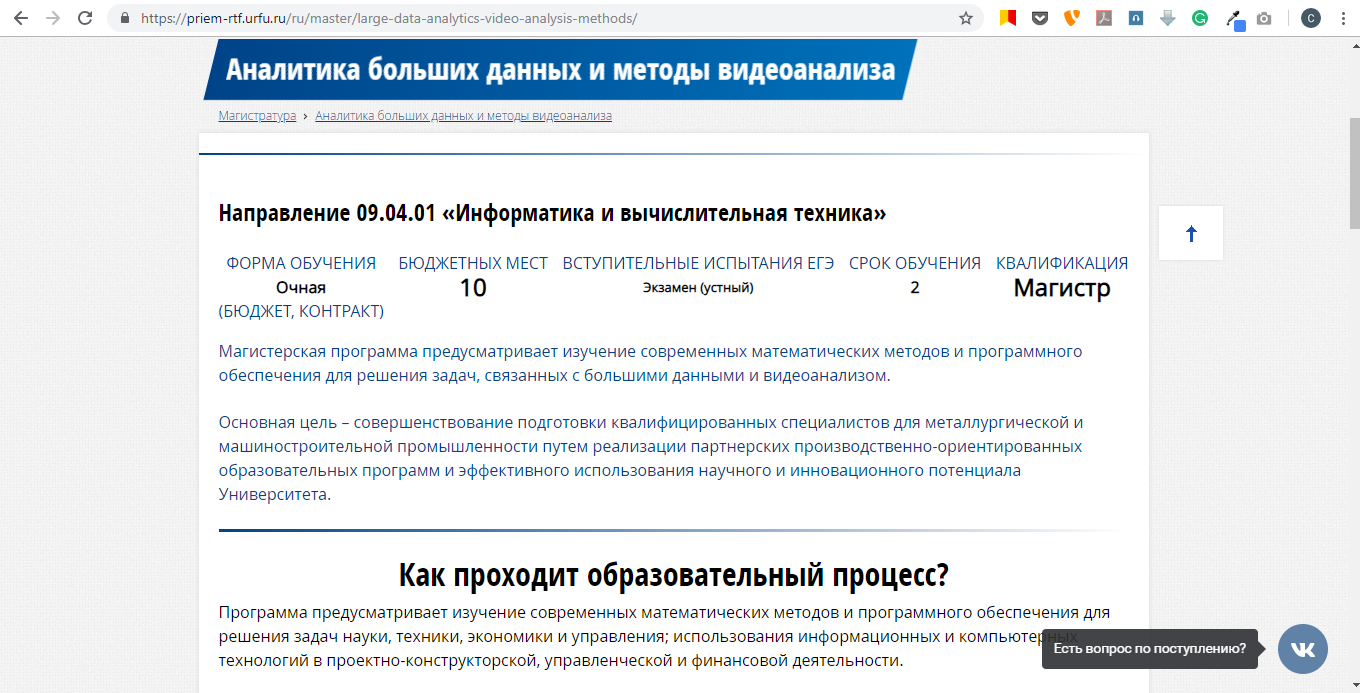 УрФУ
Макет
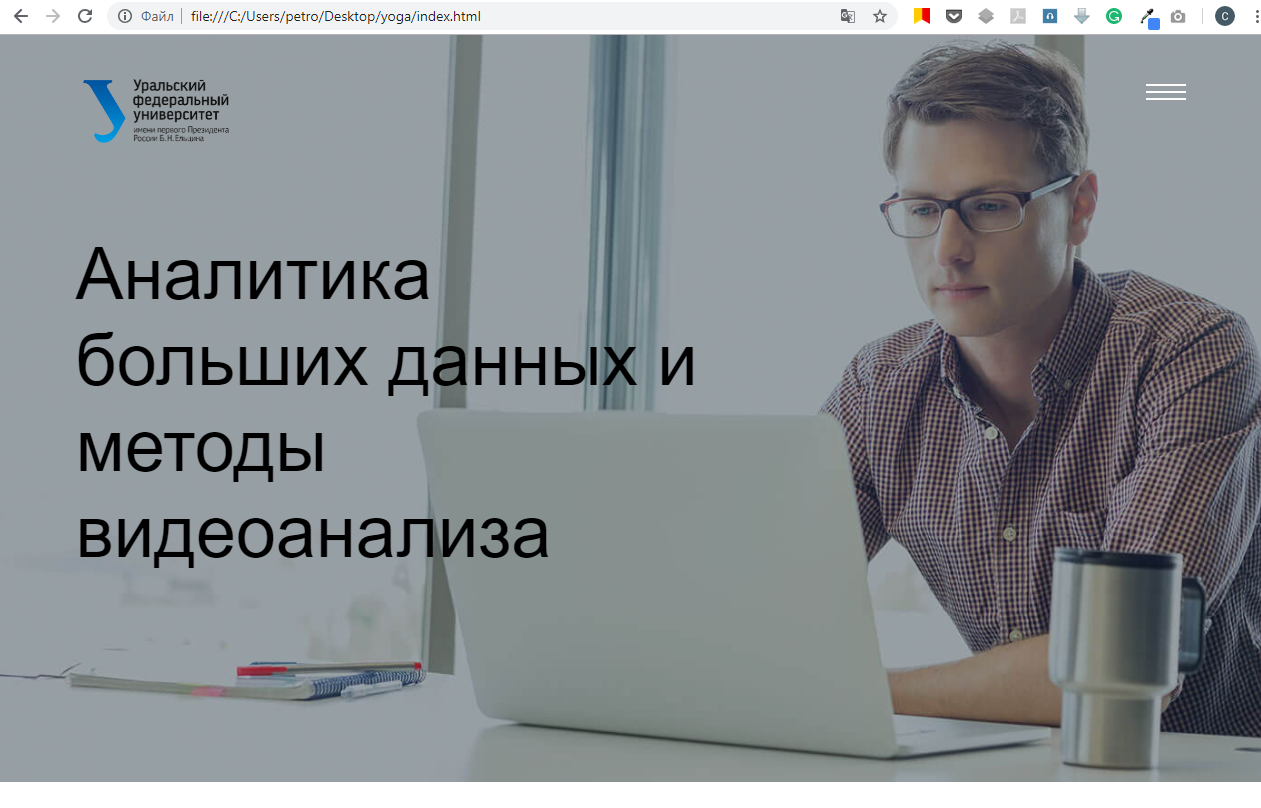 Технологии
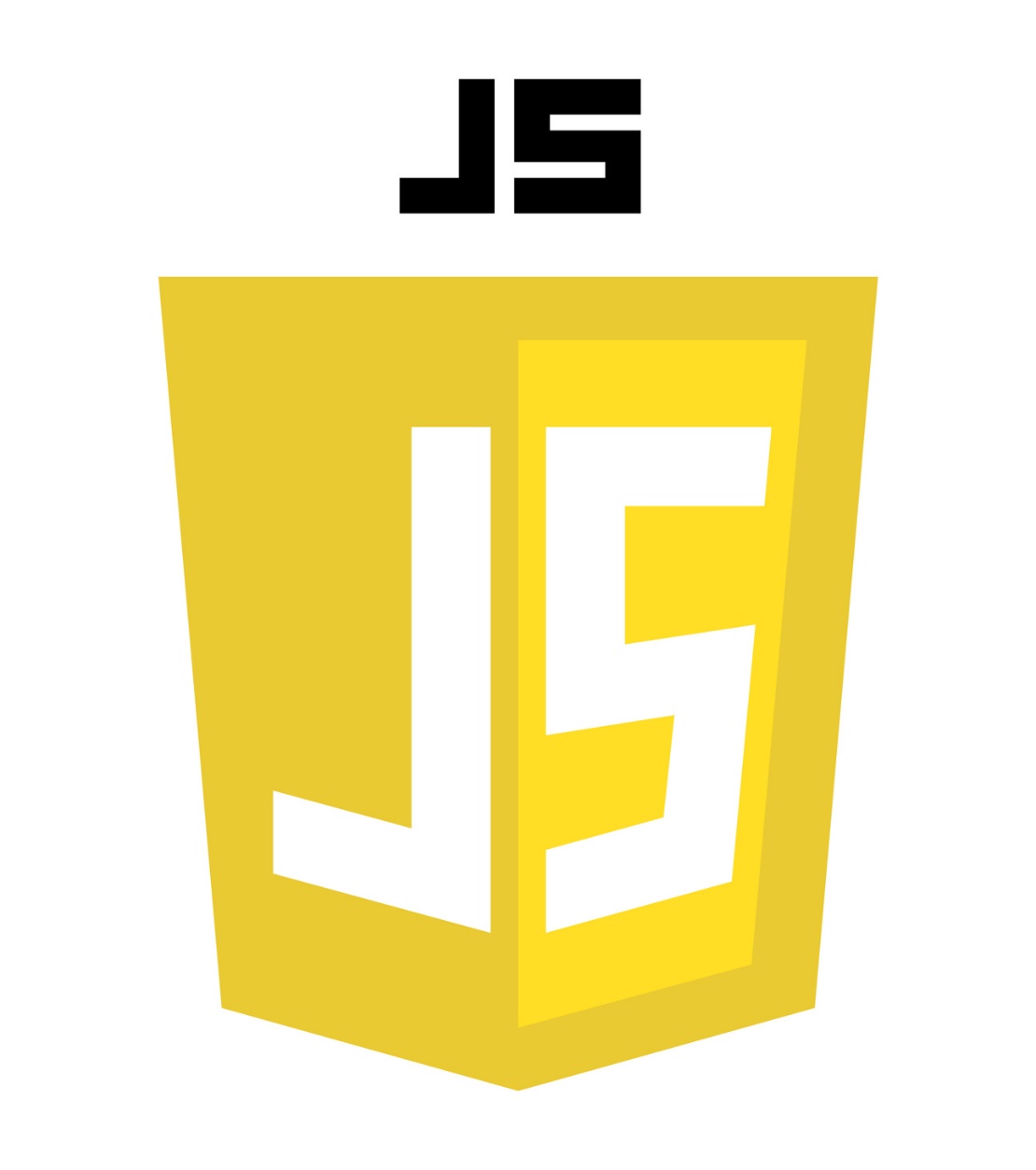 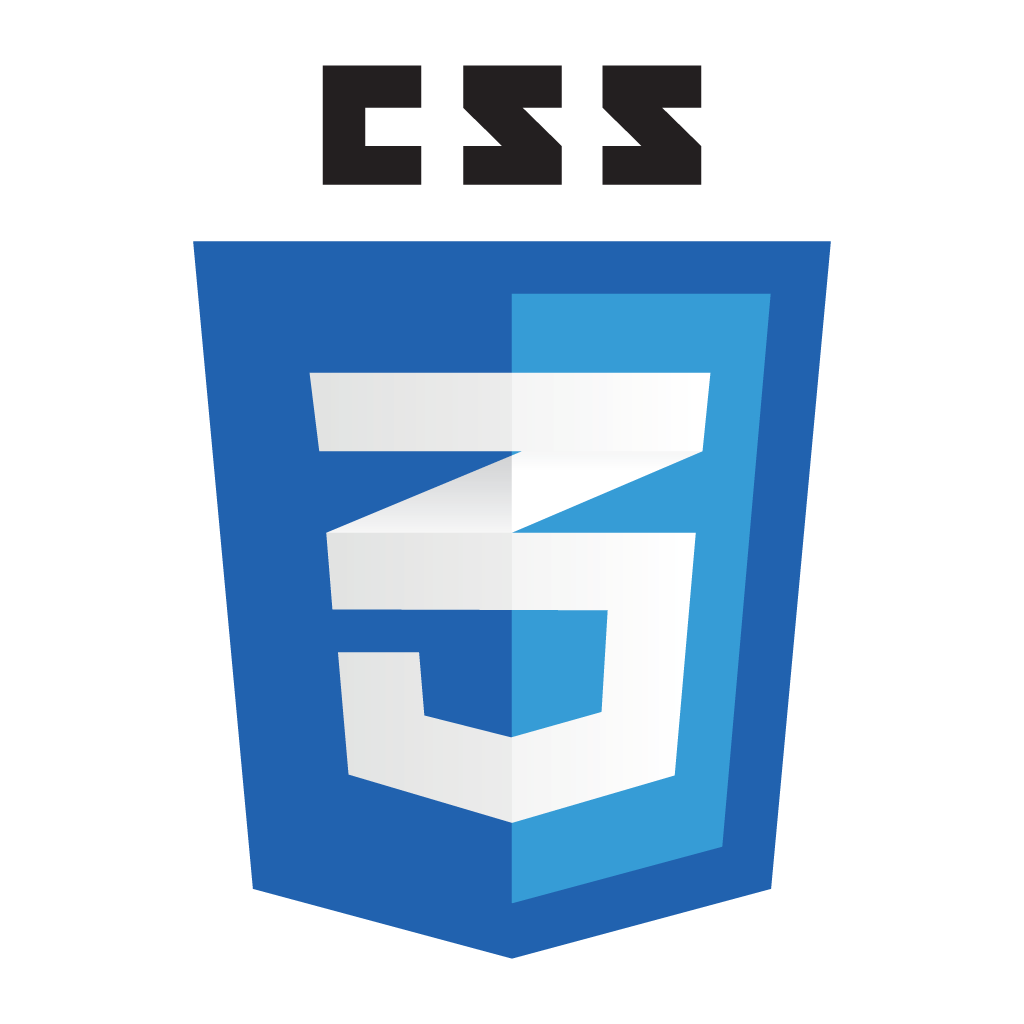 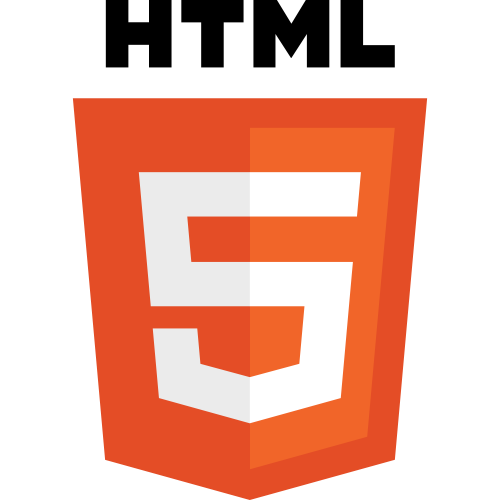 Заключение
Создан функционирующий прототип сайта со всей необходимой информацией для абитуриентов направления «Аналитика больших данных и методы видеоанализа»
Спасибо за внимание.